Figure 8. Fractal dimension of 3D axonal trees. (A) Box-counting method was used to determine the fractal dimension. ...
Cereb Cortex, Volume 15, Issue 2, February 2005, Pages 152–165, https://doi.org/10.1093/cercor/bhh118
The content of this slide may be subject to copyright: please see the slide notes for details.
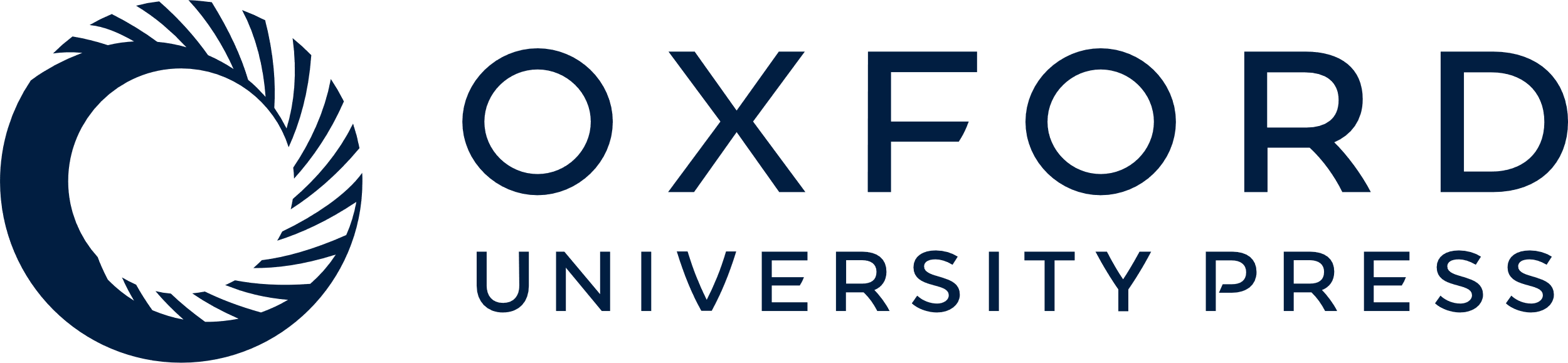 [Speaker Notes: Figure 8. Fractal dimension of 3D axonal trees. (A) Box-counting method was used to determine the fractal dimension. The axon of a layer 2/3 pyramidal cell was covered with cubes (side-length 60 μm). Shown is the coronal view of the axon, the cubes (which appear as squares in this perspective) that cover the axon and the cubes that intersect with axonal branches (gray squares). (B) Number of cubes intersecting with the axonal branches (of the cell in A) is shown in log–log space as a function of cube side-length. Inset: negative local slope of the curve (indicated in gray) measured by the regression line through four consecutive points in the curve. The first slope is indicated by a gray bar in the main figure. The fractal dimension of the axonal tree is the negative slope of an approximately constant region of the gray curve. (C) Similar to B, but for a layer 4 basket cell axon. (D) Axonal fractal dimension for each neuron.


Unless provided in the caption above, the following copyright applies to the content of this slide: Cerebral Cortex V 15 N 2 © Oxford University Press 2005; all rights reserved]